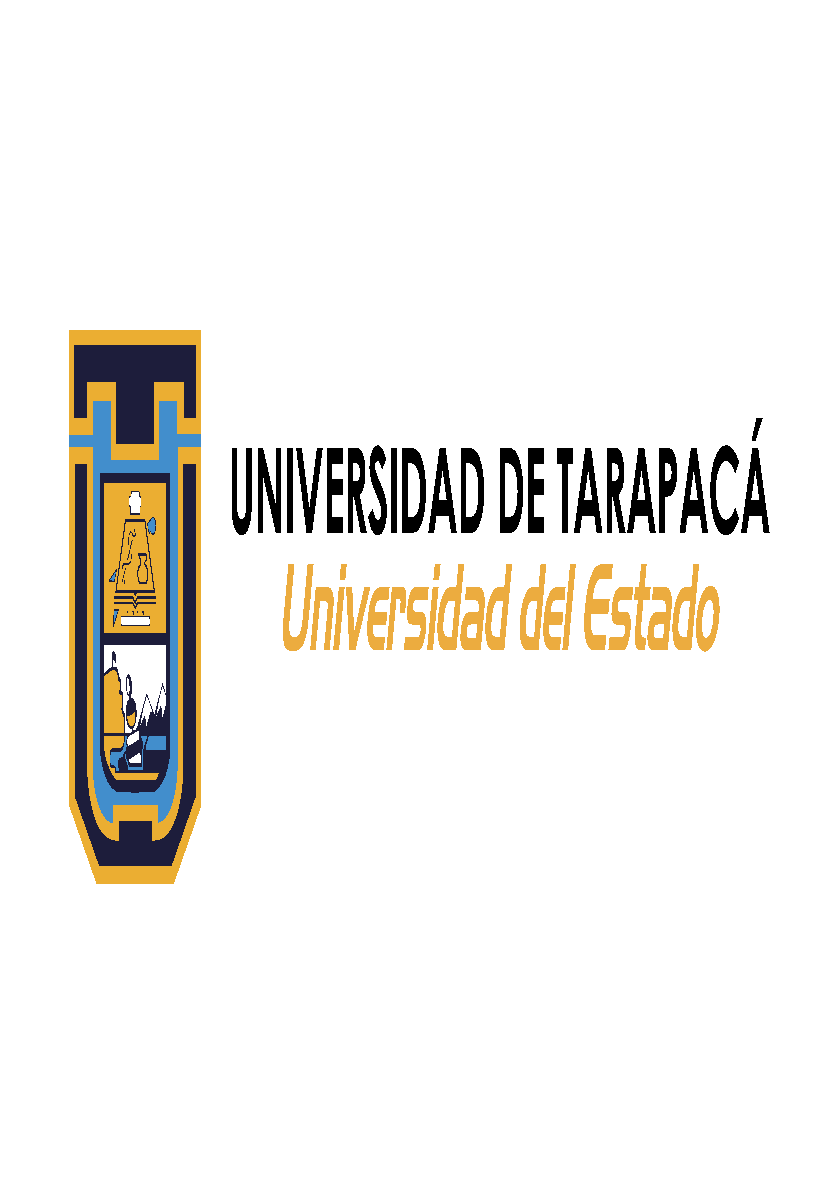 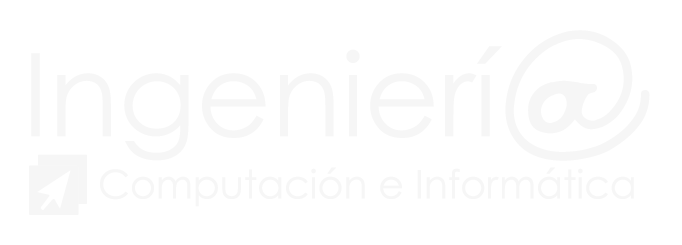 Gorilla-Tank MK iiFormulación del proyecto
Proyectos l
INTRODUCCIÓN
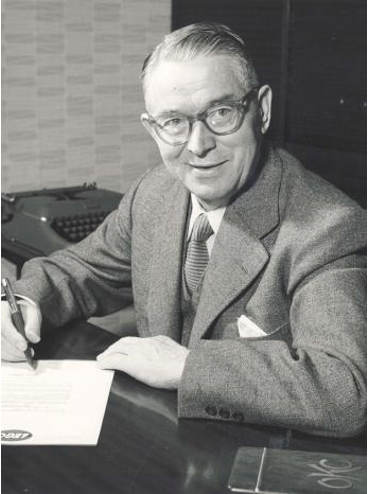 LEGO
Ole Kirk Christiansen creó la compañía llamada “LEGO”.
TABLA DE CONTENIDOS
01
02
03
PLANIFICACIÓN DEL PROYECTO
PANORAMA GENERAL
ORGANIZACIÓN DEL PERSONAL
04
05
PLANIFICACIÓN DE LOS RECURSOS
CONCLUSIÓN
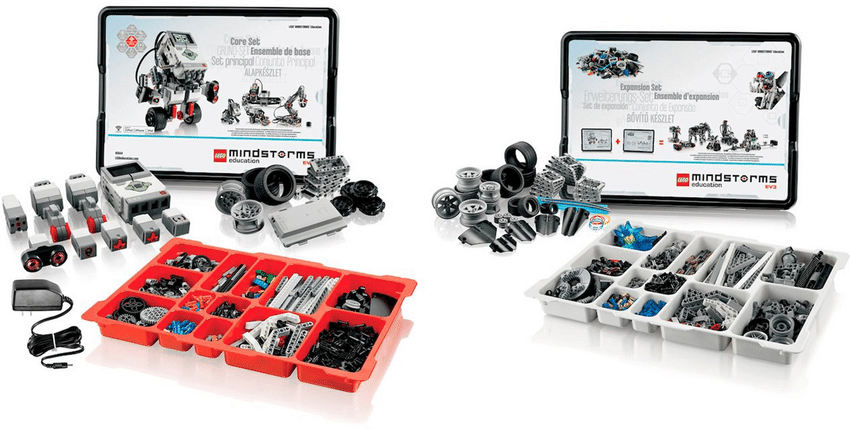 01. PANORAMA GENERAL
Lanzamiento de LEGO MINDSTORM EDUCACION EV3.
OBJETIVOS
GENERALES
Desarrollar y construir un robot EV3
ESPECÍFICOS
Estudiar librería Tkinter.
Crear interfaz gráfica.
Aplicar contenidos vistos en Mecánica clásica.
RESTRICCIONES
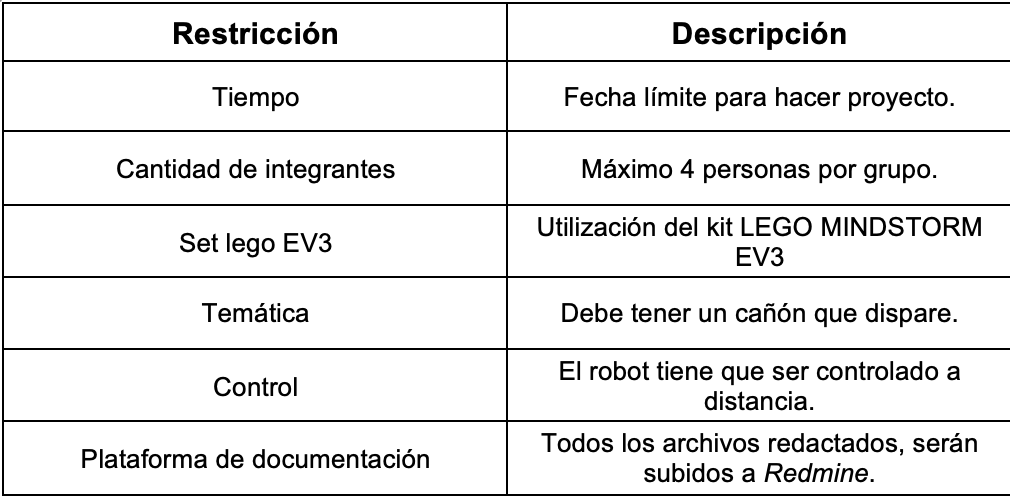 02. ORGANIZACIÓN DEL PERSONAL
MECANISMOS DE COMUNICACIÓN
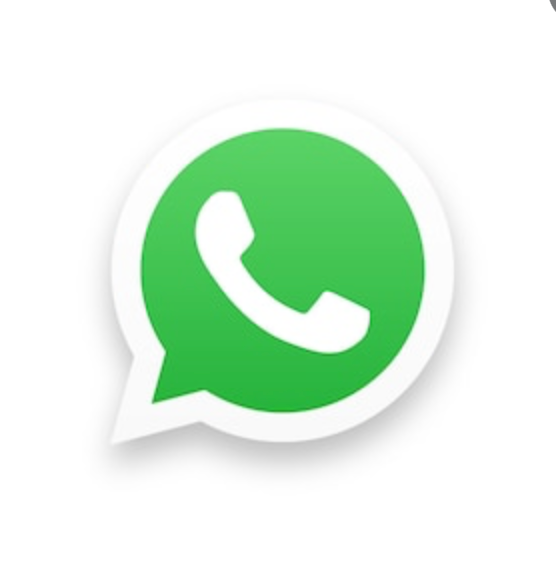 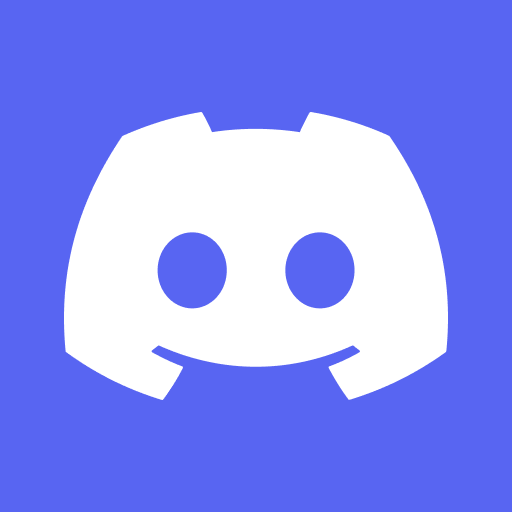 Whatsapp
Discord
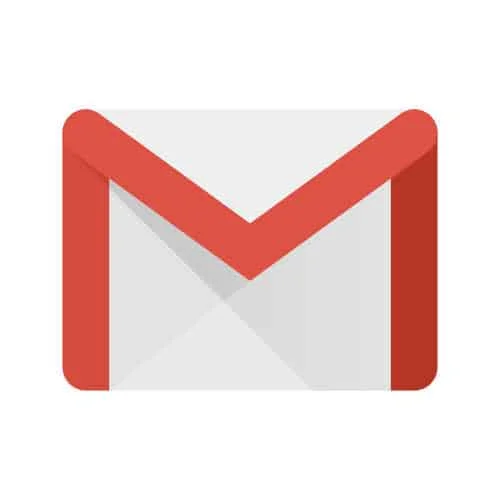 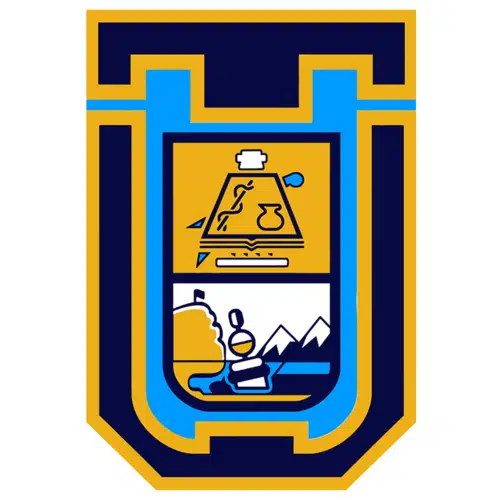 Gmail
Intranet
03
PLANIFICACIÓN DEL PROYECTO
ACTIVIDADES Y ASIGNACIÓN DE TIEMPO
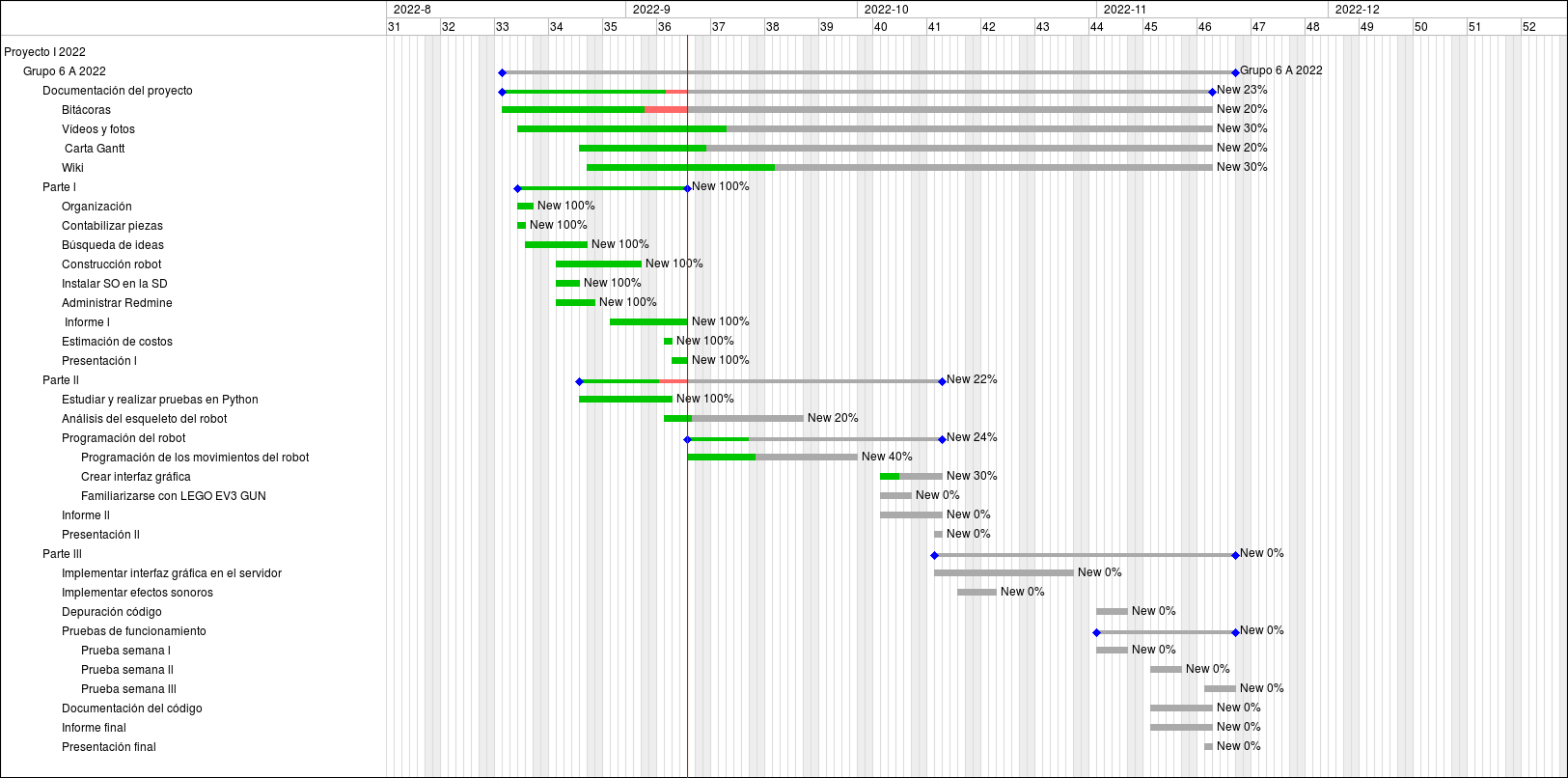 GESTIÓN DE RIESGOS
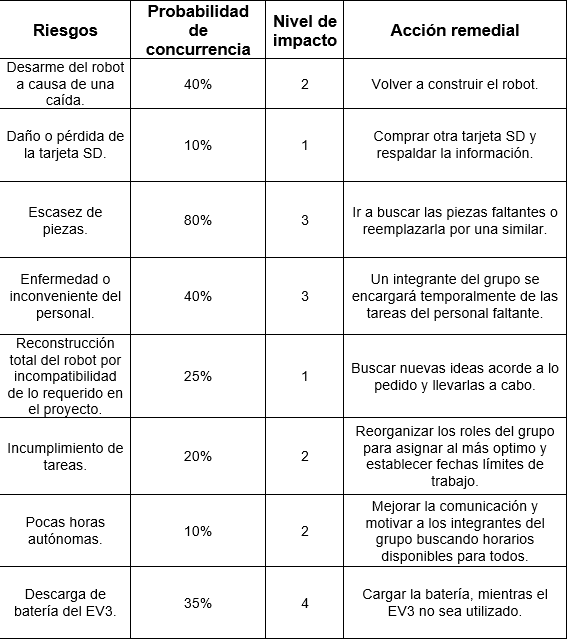 NIVELES DE IMPACTO:
CATASTRÓFICO
CRÍTICO
CIRCUNSTANCIAL
IRRELEVANTE
04. PLANIFICACIÓN DE RECURSOS
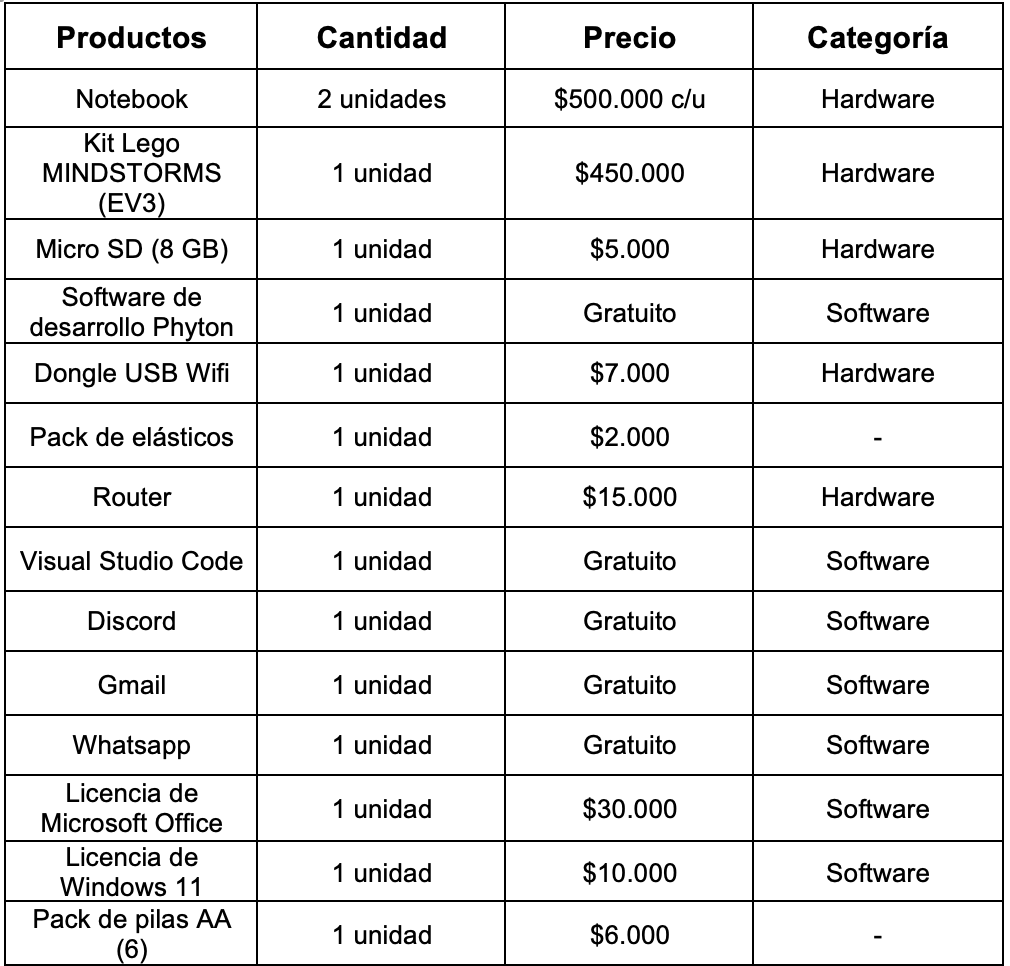 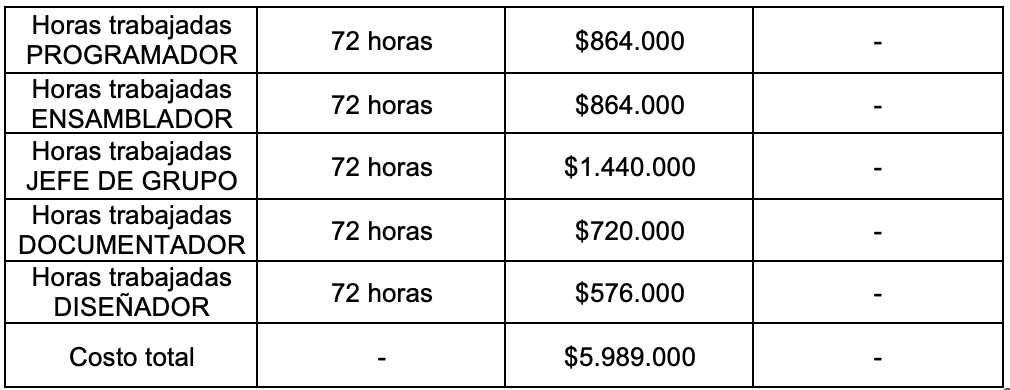 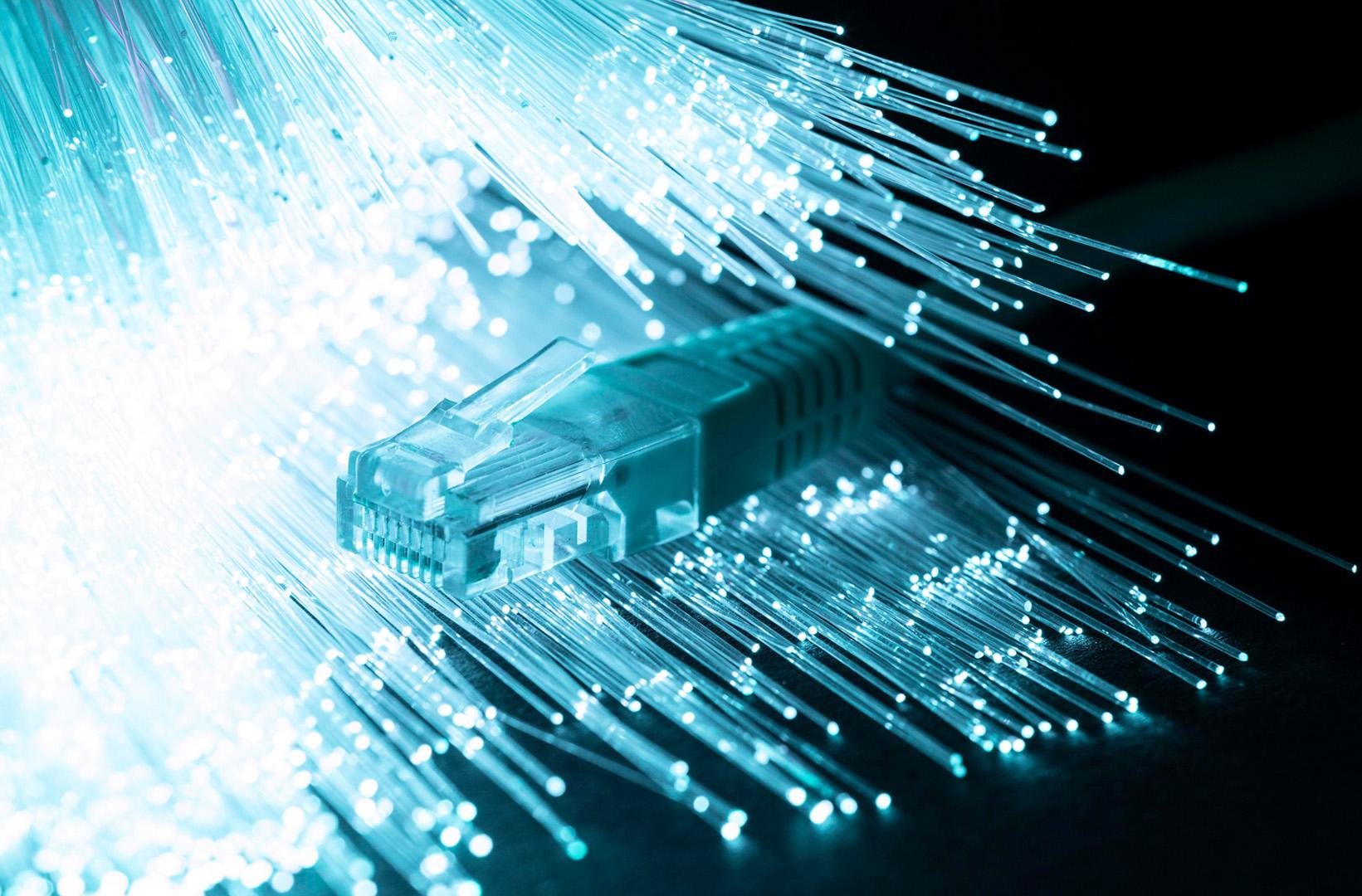 05. CONCLUSIÓN